Outras abordagens além da monetária para definir pobreza
Capabilities and functionings 

Social Exclusion

Vulnerabilidade

Métodos participativos
Abordagem das ‘capabilities and functionings’
Poverty is more broadly seen as the 
deprivation of the capabilities — i.e. the lack
of opportunities and resources — that would 
enable people to live the life they value.
Amartya Sen
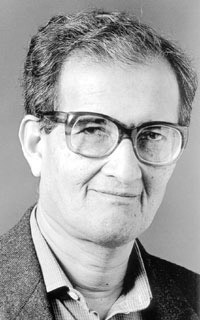 Nascido em 3 November 1933, is an Indian philosopher and economist who was awarded the 1998 Nobel Memorial Prize in Economic Sciences for his contributions to welfare economics and social choice theory, and for his interest in the problems of society's poorest members.
É de Amartya Sen o trabalho seminal que discute pobreza com base na abordagem das ‘capabilites and functionings’. É o passo definitivo para tratar a pobreza como sendo um fenômeno multidimensional.
Roda viva
http://www.rodaviva.fapesp.br/materia/32/entrevistados/

Amartya Sen
22/1/2001- Não é a falta de alimentos a causa da fome, mas a insuficiência de renda para comprar comida, diz o economista
Destaques
Fome x falta de alimentos
Fome: problema agrícola na medida em que muitas pessoas pobres recebem seus salários da área agrícola
Capacidade das pessoas de comprar comida  este deve ser o foco
Fome está deixando de existir porque os países estão ficando mais ricos? Este não é o ponto. Vc precisa ter governos responsáveis.
Democracia x ditaduras
Destaques
Desenvolvimento passa pela liberdade como um meio e um fim para atingi-lo
“Para quem tem fome, liberdade é um luxo”
Dois pontos importantes sobre liberdade:
Liberdade tem diferentes aspectos – conectadas mas diferentes;
China x Índia (liberdade de necessidades básicas x liberdade política)
Não é tem ou não tem liberdade – é tem mais ou tem menos ....
abordagem das capabilities – ideia básica
o que interessa é a liberdade que os indivíduos tem para escolher seus próprios functionings (resultados) 
Para ‘funcionar’ os indivíduos requerem um mínimo de bem-estar gerado por um conjunto de atributos  que são as capabilities!
Ligação com a abordagem da renda
Abordagem da renda: indivíduo que está acima da linha de pobreza tem poder de compra para adquirir uma cesta de atributos que assegurem um nível de bem estar suficiente para que ele possa to function.
Problemas da abordagem monetária:
alguns atributos (não-monetários) não podem ser comprados porque não existem mercados para eles –neste sentido, a renda é um indicador pobre para bem-estar, visto que tipicamente não incorpora dimensões da pobreza como longevidade, alfabetização, acesso a bens públicos, …., liberdade e seguridade

mesmo que fosse possível ‘precificar’ todos os elementos necessários, ninguém garante que uma pessoa que tem renda acima de um determinado valor está alocando sua renda para comprar o mínimo de bem-estar recomendado
Abordagem das capabilities
capability mede a liberdade para alcançar funcionamentos alternativos
o conceito presume que os indivíduos possuem dotação suficiente que permite a eles liberdade para escolher um apropriado funcionamento não-pobre
Problema: como medir dotação ex-ante?
problema
Se apenas resultados podem ser observados e, então, mensurados, isto implica que em alguns casos os indivíduos podem ter capacidade para alcançar um funcionamento não pobre mas escolher um funcionamento pobre
Ex-ante capabilities x ex-post achieved functioning
Exemplo
Uma família com renda suficiente para cuidar dos filhos – alimentar e educar – no entanto, o pai aloca grande parte da renda para satisfazer seus gostos pessoais (por exemplo, com álcool e tabaco) às custas de satisfazer as necessidades básicas dos filhos
Abordagem monetária  não pobre
Abordagem das capabilities  ?
pergunta
Deve um indivíduo ou uma família dotada com potencial capability para escolher um funcionamento que satisfaça todas as necessidades básicas mas que opte por um cesta alternativa que fará com que pelo menos algum dos padrões mínimos de atributos não seja satisfeito (por exemplo, alguma criança da família ser subnutrida) ser considerada pobre?
resposta
O argumento dos analistas da pobreza é que apenas o resultado do funcionamento é observado – o fato da família ter meios para evitar a privação não altera o fato de existir naquela família algum tipo de privação.
Se o estado atual de vida é um de pobreza para pelo uma de suas dimensões, o fato que tal estado pudesse ter sido evitado por uma alocação diferente não afeta o estado observado de pobreza. De fato, acredita-se que, nesse caso, provavelmente, as capabilities ex-ante não tenham sido medidas de forma acurada.
Resultado chave
Definição dos atributos relevantes, incluindo seus thresholds, que constituem um aceitável – isto é, não-pobre – nível de funcionamento.

Difícil!
Atributos relevantes
Maioria dos analistas começam com os atributos relacionados às necessidades básicas: além da renda, nutrição, saúde, educação, moradia, vestuário, acesso à informação... (na verdade irão olhar resultados relacionados a essas capabilities)
Mas podemos incorporar: liberdade (de pensamento, de religião,...), segurança, ...
agregação
Suponha que tenhamos resolvido todos esses problemas: tenhamos escolhidos os atributos e os thresholds
Como fazer para comparar um indivíduo que satisfaça o atributo A mas não satisfaça o B e outro que satisfaça o B mas não satisfaça o A?
Exemplo: o indivíduo está desempregado (e recebe renda abaixo da linha de pobreza) mas tem escolaridade acima do threshold estabelecido como adequado. É pobre ou não?
agregação
Precisaremos de uma função de bem-estar que pondere essas dimensões e que transmita informações sobre os benefícios marginais de cada atributo e sobre a interação entre esses atributos (substitutos ou complementares ou não tem relação).
[na abordagem da renda esses pesos são anônimos, dados pelos preços de mercado]
Muito difícil conseguir comparar todos os n bens e classificá-los...por essa razão, a literatura empírica de medidas multidimensionais, até o momento, tem considerado um número pequeno de dimensões (mais tipicamente duas dimensões).
Pobreza como Exclusão social
um “processo através do qual indivíduos ou grupos são totalmente ou parcialmente excluídos da sociedade em que eles vivem”
pode ser entendido como uma situação em que uma pessoa não pode participar das atividades normais dos cidadãos daquela sociedade
Ideia: define o que é uma participação ‘normal’ na atividade e, então, identifica a exclusão daquela atividade
Exclusão social
Exclusão social foca em resultados relacionados à distribuição – isto é, a situação dos excluídos pode melhorar somente se alguma redistribuição de oportunidades acontecer
Uma fragilidade da abordagem: conceito de exclusão de fato é vago…
Indicador
Human Poverty Index (HPI) - primeira publicação foi no Relatório de 1997. Reflete a extensão da privação.
Em 2010 ele foi substituído pelo Multidimensional Poverty Index.
http://hdr.undp.org/sites/default/files/specifications_for_computation_of_the_mpi.pdf
Human Poverty Index-1 (HPI-1)Para países em desenvolvimento
Probabilidade ao nascer de não sobreviver até os 40 (vezes 100)
Taxa de analfabetismo (15 anos ou mais)
Media da população sem acesso a rede de agua e crianças (3 anos) abaixo do peso
Human Poverty Index-2 (HPI-2)(para países da OCDE)
Representam 4 dimensões:
income (% living below 50 per cent of national median income); 
life expectation (% of people not expected to live to age 60); 
education (% of 16 to 65 years old functionally illiterate); 
social inclusion (% of long-term unemployed in the labour force
Laeken Indicators
A União Européia, em 2001, propôs os Laeken Indicators, uma cesta de indicadores que devem ser considerados para acessar a natureza multidimensional da exclusão social na União Européia
Os indicadores são classificados em três categorias.
Primary Indicators
1. Low income rate after transfers with low-income threshold set at 60% of median income
2. Distribution of income (income quintile ratio)
3. Persistence of low income
4. Median low income gap
5. Regional cohesion
6. Long term unemployment rate
7. People living in jobless households
8. Early school leavers not in further education or training
9. Life expectancy at birth
10. Self perceived health status
Secondary Indicators
11. Dispersion around the 60% median low income threshold
12. Low income rate anchored at a point in time
13. Low income rate before transfers
14. Distribution of income (Gini coefficient)
15. Persistence of low income (based on 50% of median income)
16. Long term unemployment share
17. Very long term unemployment rate.
18. Persons with low educational attainment
Pobreza em termos de Vulnerabilidade
Cada indivíduo num momento do tempo é dotado de um conjunto de atributos que permitem que ele ‘funcione’ mais ou menos bem
Alguns portfólios são tão deficientes (ou são deficientes em atributos chaves) que tornam essas pessoas (ou famílias) mais vulneráveis a choques – assim, mesmo choques transitórios podem ter efeitos permanentes e persistentes sobre o nível futuro de bem-estar
Pobreza x Vulnerabilidade
Pobreza está preocupada com não ter algo suficiente agora; vulnerabilidade está associada ao fato do indivíduo ter uma alta probabilidade de não ter algo suficiente amanhã

Preocupação com o aspecto dinâmico: “vulnerability is about having a high probability of suffering future shortfall”
Medida de vulnerabilidade
Calvo and Dercon (2008)
V*= V(z, p, y)
 z = linha de pobreza; p é um vetor de probabilidades associadas a diferentes níveis de renda y (associadas a diferentes estados da natureza) 
V = 1 – E[x]
xi=Min(z, yi)/z = razão de cobertura das necessidades básicas
problemas
Como definir probabilidades para diferentes estados da natureza? 
Muitas das medidas focam em apenas uma dimensão (renda ou consumo) e, então, recebem as mesmas críticas da abordagem unidimensional da renda.
Métodos participativos (participatory methods)
É um instrumento para incluir a visão das pessoas pobres na análise da pobreza. 

Leva em conta a opinião das pessoas potencialmente pobres sobre pobreza e sua magnitude
Seis resultados básicos relacionados à forma de definir e medir pobreza (Laderchi et al. (2003) )
What is the space of poverty? 
Pode envolver apenas aspectos materiais da vida, mas também incorporar outras coisas como liberdade política, por exemplo.
 
Universality of the definition of poverty
A medida definida para um país em um momento do tempo podem ser estendida a outras sociedades?

Subjective or objective methods
Por exemplo, levar em conta a opinião das pessoas pobres sobre sua condição de vida permite incorporar aspectos subjetivos para medir pobreza
Seis resultados básicos relacionados à forma de definir e medir pobreza (Laderchi et al. (2003) )
How to discriminate  the poor?
Escolher uma linha de pobreza adequada não é uma tarefa trivial 

Poverty measuring at individual or household level? 
There is a discussion if the correct way to measure poverty is at household level or at individual level. Most authors agree with second idea. So, considering some household intra-allocation is important in order to translate information about family income into personal income. However, equivalence scales can be used to attenuate the problem of unobserved intra-household allocation.
Seis resultados básicos relacionados à forma de definir e medir pobreza (Laderchi et al. (2003) )
How to deal with multidimensionality?
The multidimensionality of poverty is considered in very different ways depending on the approach adopted. For instance, those following Sen´s capabilities advocates for use of multidimensional measures of poverty. However, how to select the relevant dimensions is not a trivial task…

Time horizon of poverty measure
 There is a discussion about the time horizon over which poverty should be measure. This discussion encompasses issues about poverty as a chronic phenomenon or as a transitory phenomenon.